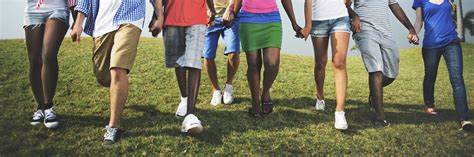 Walking with Families
SESSION TWO
Gifted By The Spirit
Welcome!
We meet at a precious moment in family life 

Approaching Confirmation
3 half-hour sessions, each with a specially prepared video
To make the most of this special time
This first session is ‘Strength for the Journey’
[Speaker Notes: You can add your own parish times to this]
Format for our Session
[Speaker Notes: Zoom leaders help participants to see how long this session is and what will happen in it.]
Opening Prayer
Walk with us Lord
as we prepare together as a family
for the sacrament of Confirmation.

Be with us every day
as we try to grow together in your way.

Strengthen us for the journey of life,
help us to use our gifts for others,
and remind us that you call us by our name to follow you.

We ask this through Christ our Lord. AMEN.
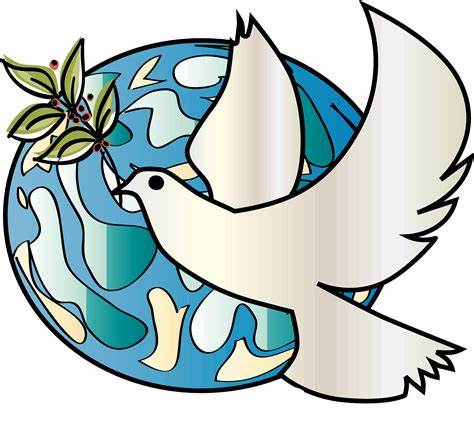 [Speaker Notes: Zoom leaders read prayer aloud, sharing phrases alternately.]
Video Clip – Strength for the Journey
As you watch this together just notice and enjoy
Notice images
Notice words or phrases
Notice how you feel
[Speaker Notes: Zoom leaders invite participants to notice these things as they view the video clip.]
Family Chat
What stays with you most?
What did you like?
What touched you or inspired you?
Chat together for five minutes
[Speaker Notes: Participants will be invited to mute, no one listening to the chat, unmute after five minutes. Make sure it is timed.]
VIEW VIDEO
FIRST VIDEO:
STRENGTH FOR THE JOURNEY
[Speaker Notes: Show title, then switch to video of share screen.  After video has been viewed switch back to ppt.]
HOME CHAT – mute audio
SHARE what stays with you…….

What images did you like ?

What inspires you?
[Speaker Notes: These questions are displayed to help parent and child chat.]
FEEDBACK – unmute audio
You are now invited to use the CHAT button on zoom
SHARE what stays with you
What images did you like ?
What were you chatting about?   
What inspires you ?
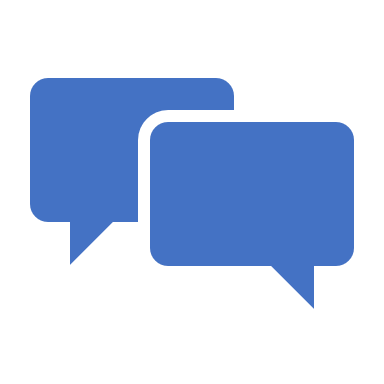 [Speaker Notes: Make sure participants are unmuted.  Zoom leaders interact with the chat function and what is being shared.]
HOME ACTIVITY
We are inviting you to look at the video again at home, with this question in mind: 

What’s my prayer to God as I move into the new stage of my life? 

You can access the video from: 
Diocesan You tube
Walking with Families Archdiocese of Dublin website
Can be posted in Parish Website
Closing Prayer
God of love , we are brothers and sisters in Jesus your Son, one family, in the Spirit of your love.  
Bless us with the joy of love.
Make us patient and kind, gentle and generous, welcoming to those in need.  
Help us to live your forgiveness and peace.

Protect all families with your loving care, 
Especially those for our own family whom we now pray:
[We pause and remember family members and others by name].

Increase our faith, strengthen our hope, keep us safe in your love,
Make us always grateful for the gift of life that we share.
This we ask, through Christ our Lord. Amen.
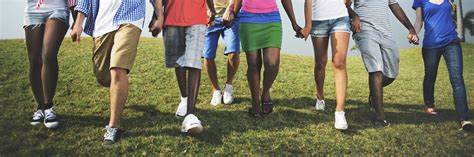 [Speaker Notes: Zoom leaders read prayer aloud, sharing lines alternately.]